January 2025 Webinar
Sexual Cyberbullying & Healthy Romantic Relationships:Activate’s Sexual and Reproductive Health Resources
Presenters:
Rachel Rosenberg, Ph.D., Samuel Beckwith, Ph.D. and Karlee Naylon
Child Trends
Technical Questions
If you cannot hear this presentation, please exit the webinar and opt to call in on your phone, as this can solve most audio problems.

Locate the “hand” on your GoToWebinar control panel to indicate if you are new to Dibble webinars.

You will find handouts and the questions box located in your control panel.
Charlie and Helen Dibble
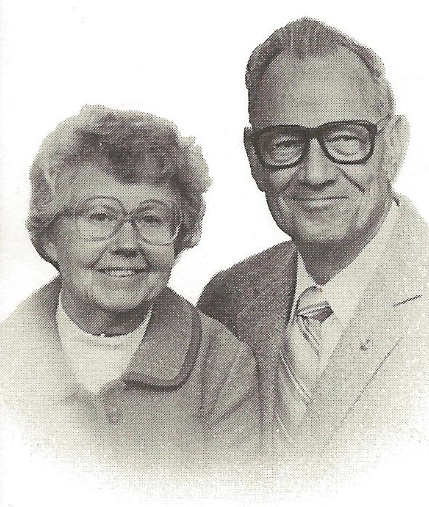 2022-2023 Clients
serving over 126,000 youth
The Dibble Institute is a national, independent non-profit organization.
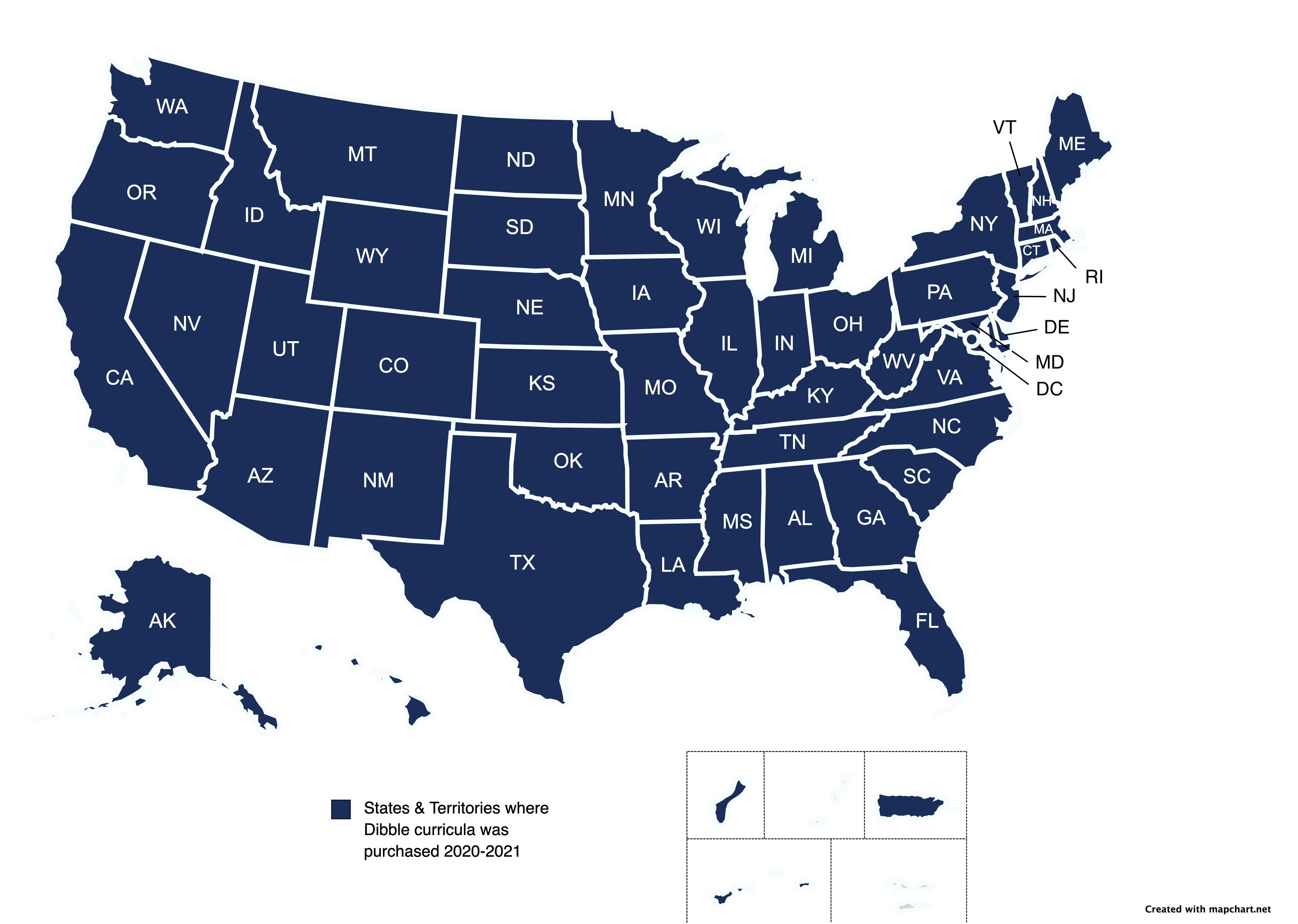 Our Mission
Empowering teens and young adults with knowledge and 
research-based skills 
to successfully navigate 
their intimate relationships.
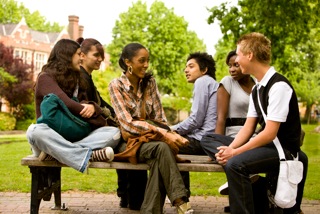 We believe in research.
We believe in stable, safe, and nurturing families.
We believe that relationship education is for everyone.
Sexual Cyberbullying & Healthy Romantic Relationships:Activate’s Sexual and Reproductive Health Resources
Learning Objectives
Understand the forms sexual cyberbullying may take and how youth-supporting professionals may be resources for young people experiencing it;
Recognize the components of healthy relationships and strategies for discussing healthy relationships with young people;
Identify helpful resources from the Activate Center on these and other topics.
Activate partners with youth-supporting professionals, young people, and researchers to translate research and create research-based resources for professionals who support young people experiencing the child welfare and/or justice systems, homelessness, and/or disconnection from school and work (i.e., opportunity youth).
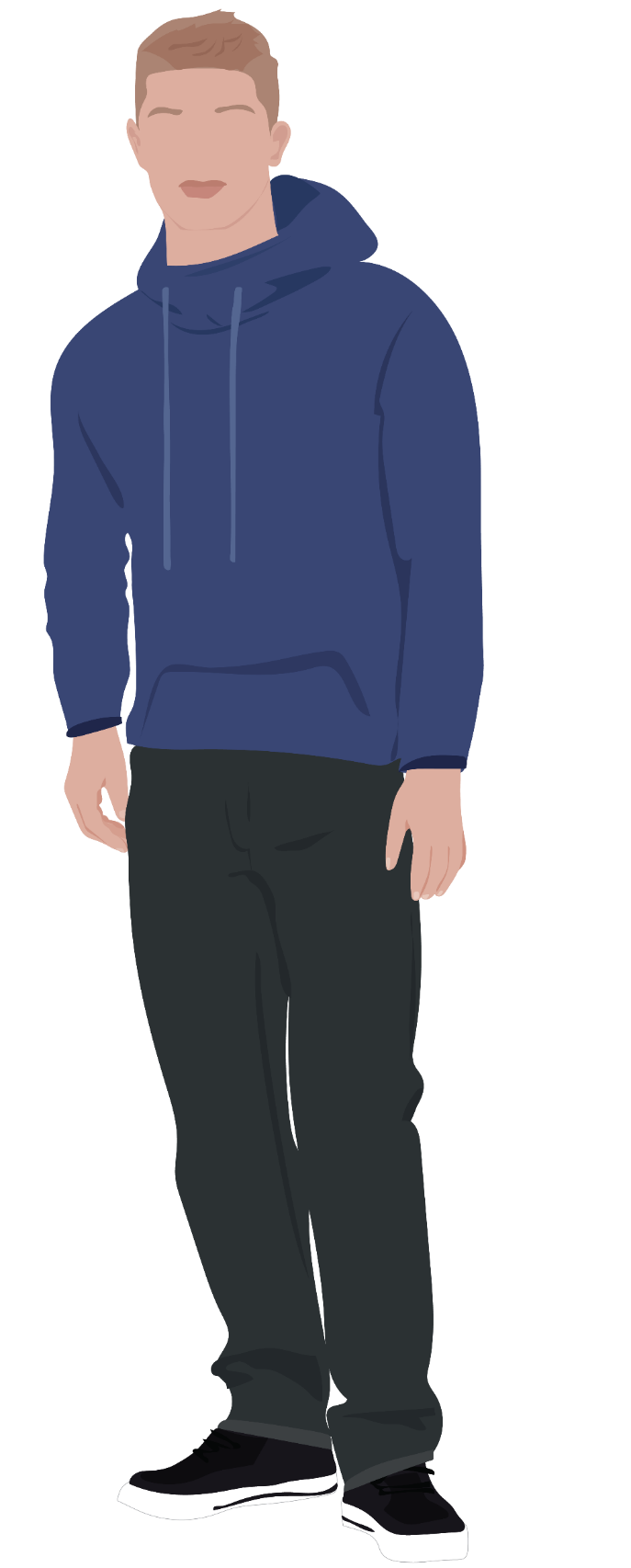 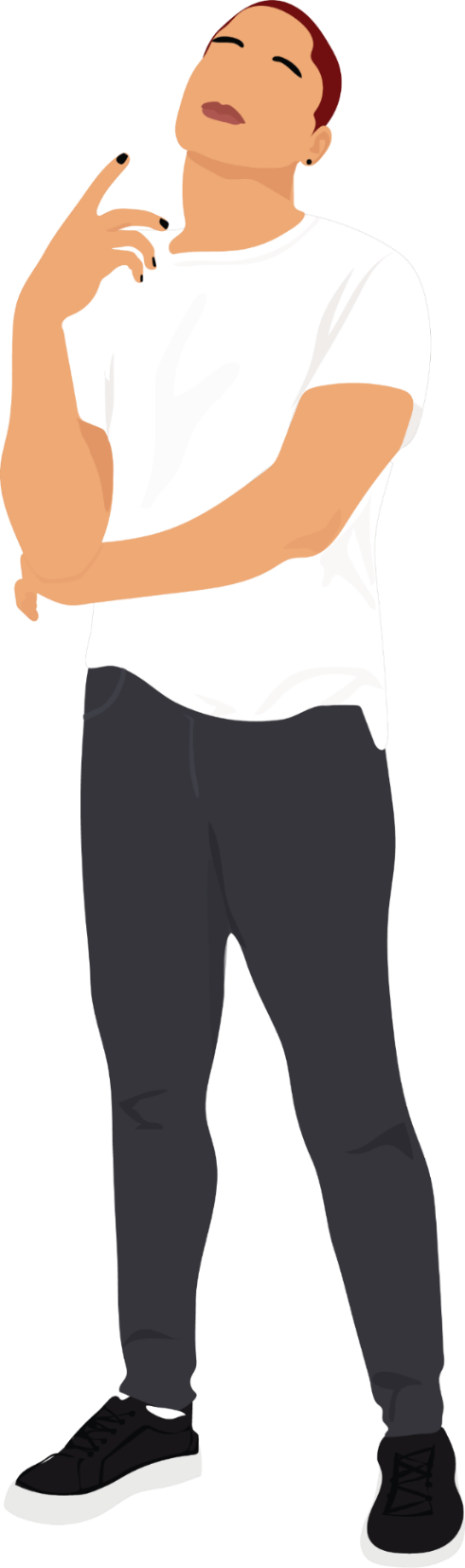 Summarize Knowledge
Summarize and synthesize available knowledge
Make Research Actionable
Apply knowledge to practice
Train 
Build capacity, using research-based practices
Identify 
Identify the need and opportunity for research translation
Collect & Curate
Collect, review, and organize existing information
Five Steps to Translate Research to Practice
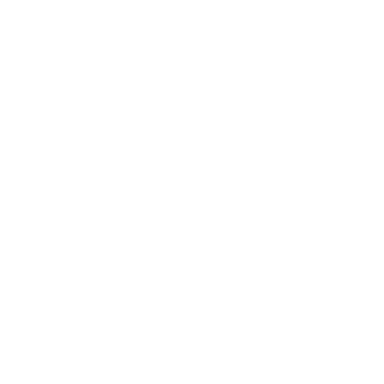 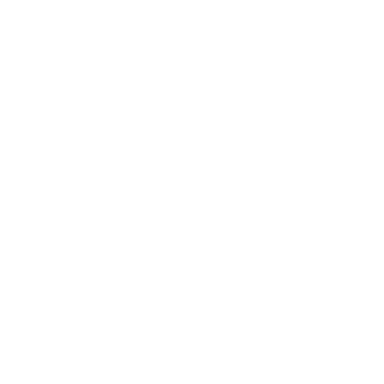 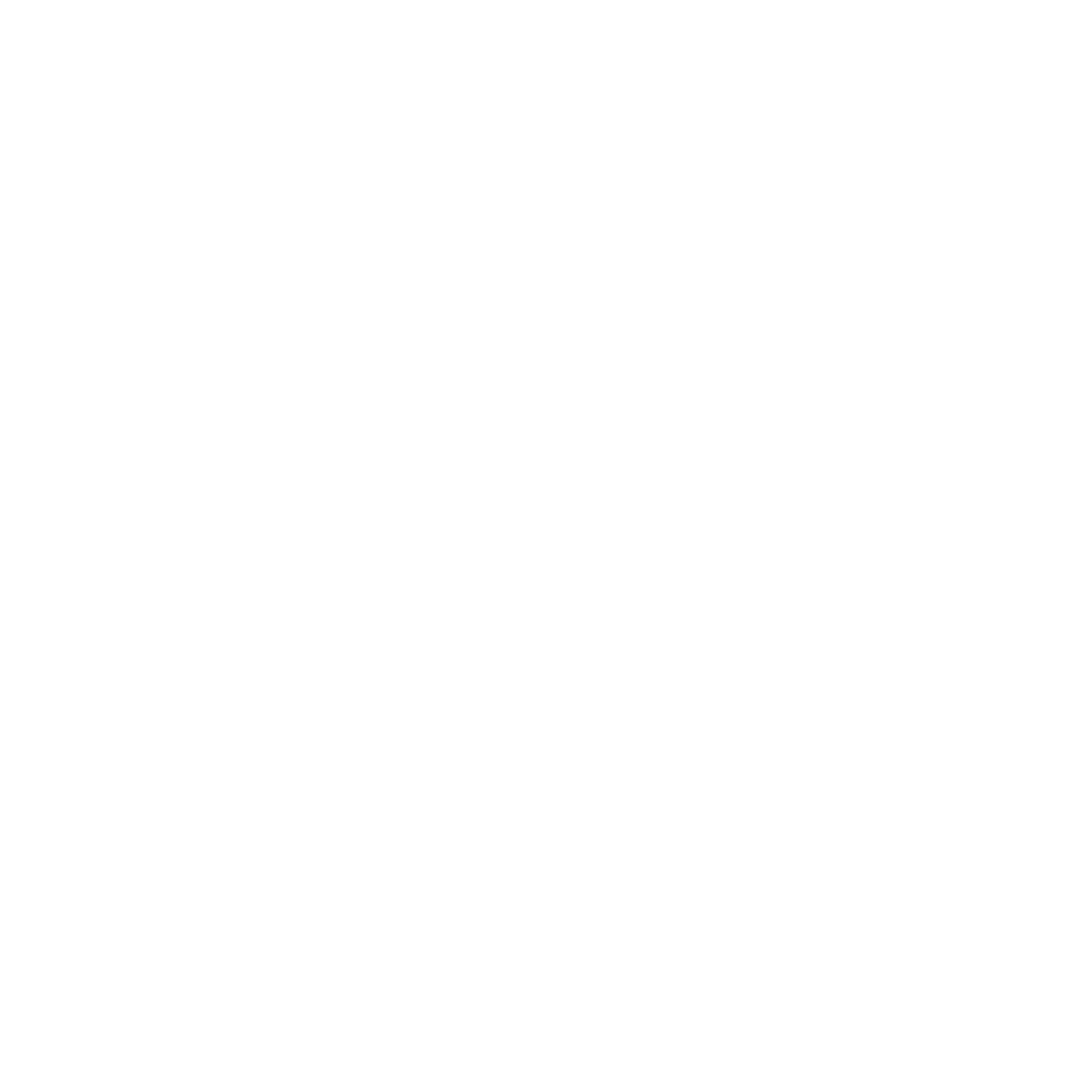 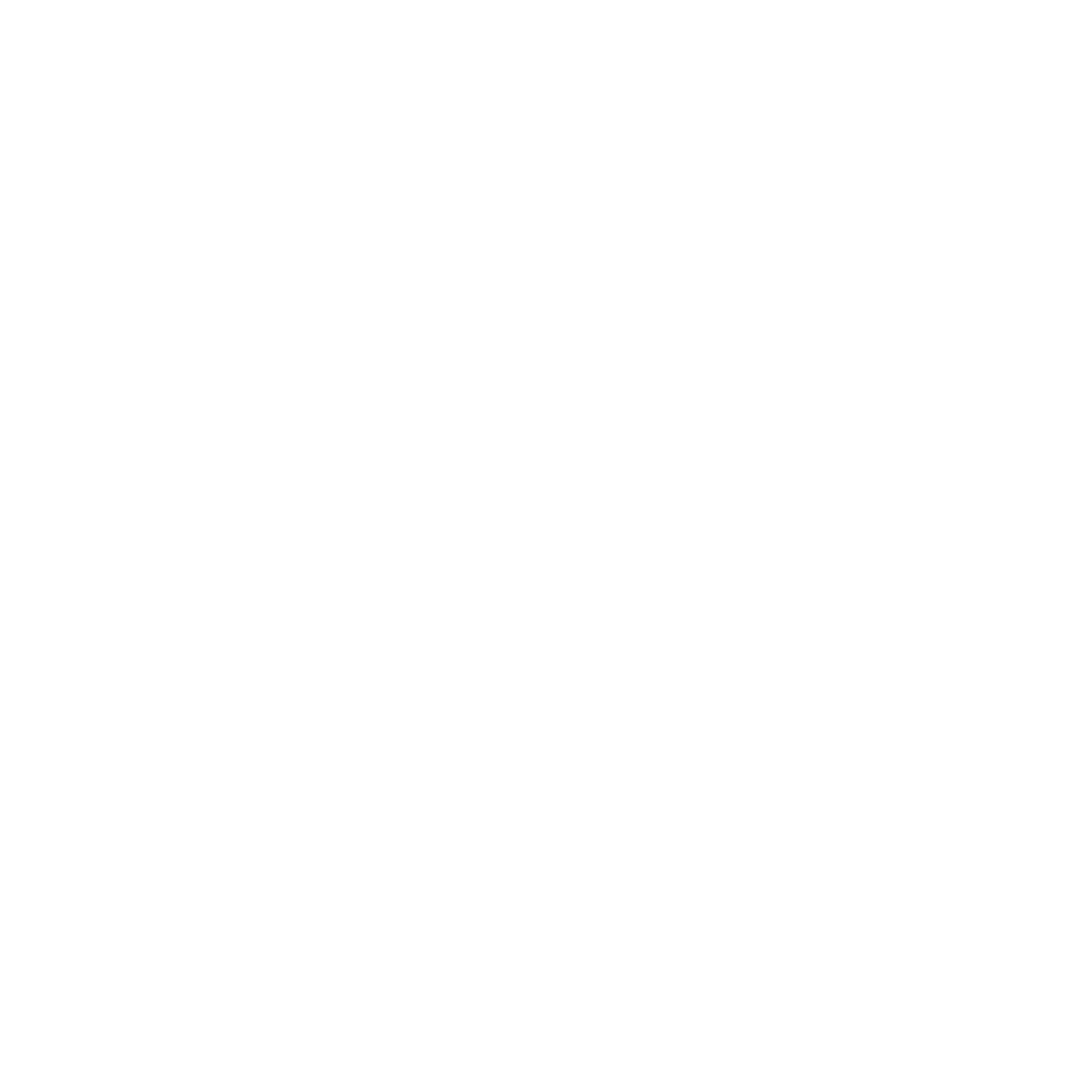 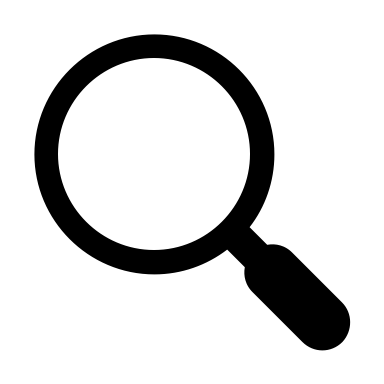 Sexual Cyberbullying Resources
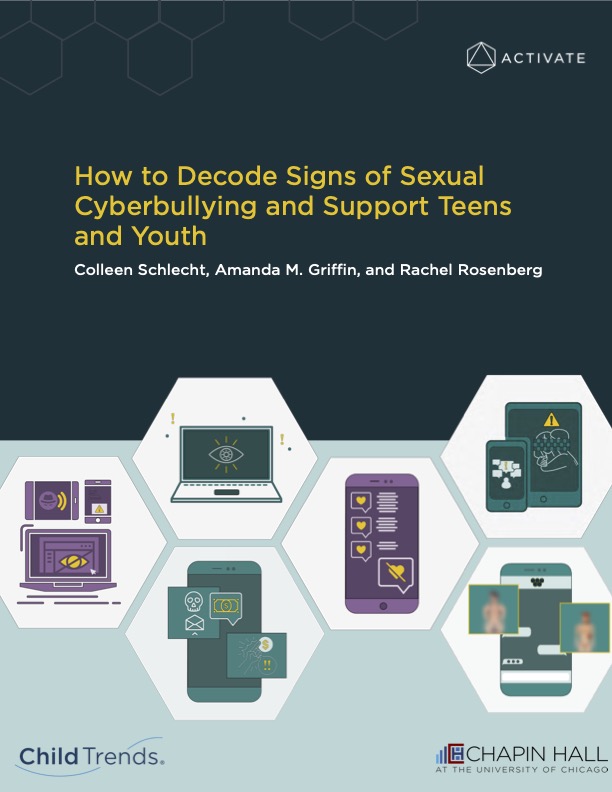 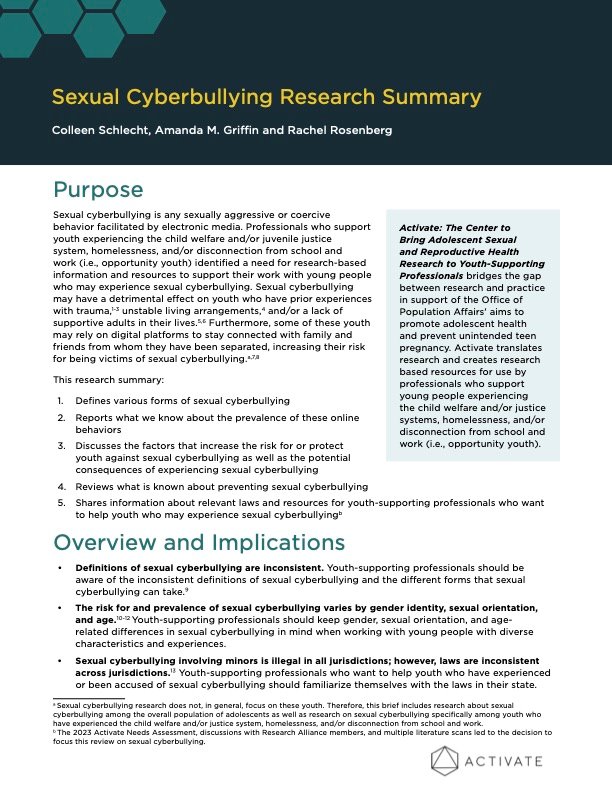 Identifying a Need: Sexual Cyberbullying
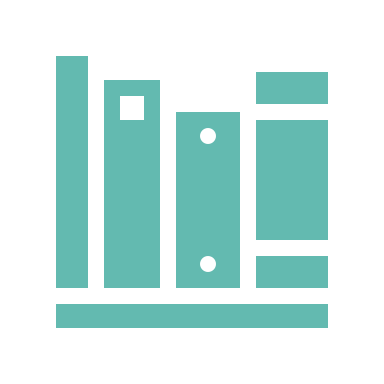 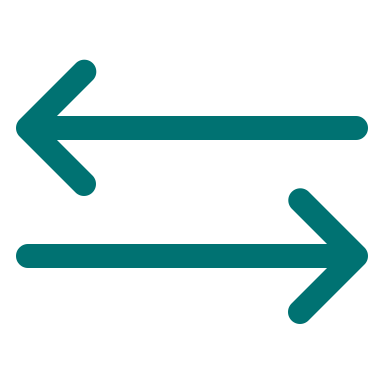 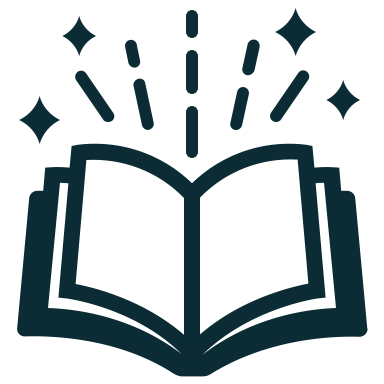 Identifying a Need: Sexual Cyberbullying
Sexual Cyberbullying: What Is It?
Sexual cyberbullying is a broad term used to describe any sexually aggressive or coercive behavior facilitated by technology to intentionally harm, embarrass, threaten, or intimidate another person.
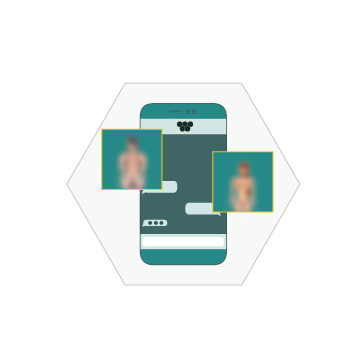 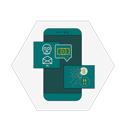 Revenge porn
Sextortion
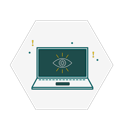 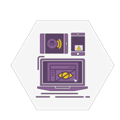 Cyberstalking
Online Sexual Harassment
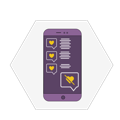 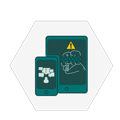 Cyberdating abuse
Nonconsensual sexting
Sexual Cyberbullying: What Is It?
Sexual cyberbullying is a broad term used to describe any sexually aggressive or coercive behavior facilitated by technology to intentionally harm, embarrass, threaten, or intimidate another person.
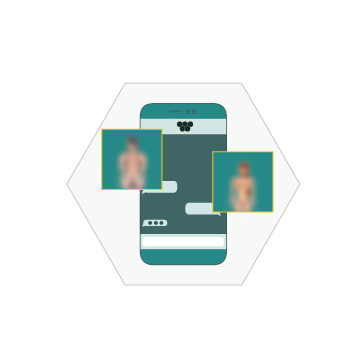 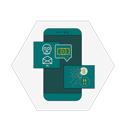 Sextortion: Receiving or sending a message claiming that an explicit image will be shared online unless one complies with the sender’s request
Revenge porn: Distributing photographs or videos of an ex-partner, obtained via hacking or other methods.
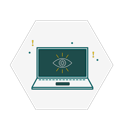 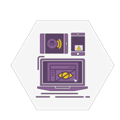 Online Sexual Harassment: Receiving or sending an unsolicited message on Instagram asking about what someone likes/is into sexually
Cyberstalking: Receiving/sending messages through a social media platform that one is being watched
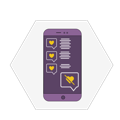 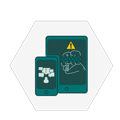 Nonconsensual sexting: Receiving or sending a naked picture on Snapchat without consent
Cyberdating abuse: Finding hurtful comments about one’s body on a partner’s Instagram post
Sexual Cyberbullying Research Summary Sections
Where Does Sexual Cyberbullying Happen?
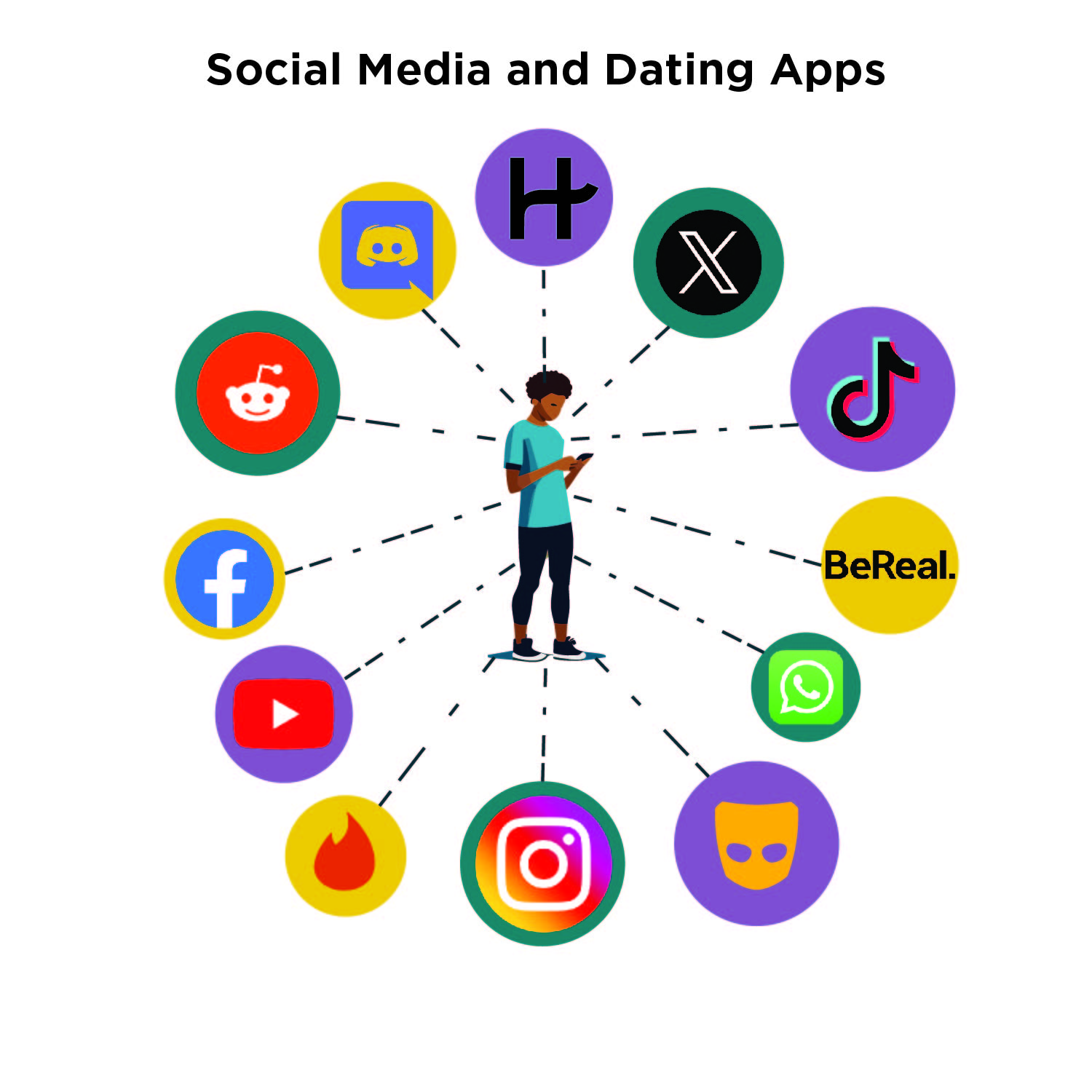 What Are The Signs of Sexual Cyberbullying?
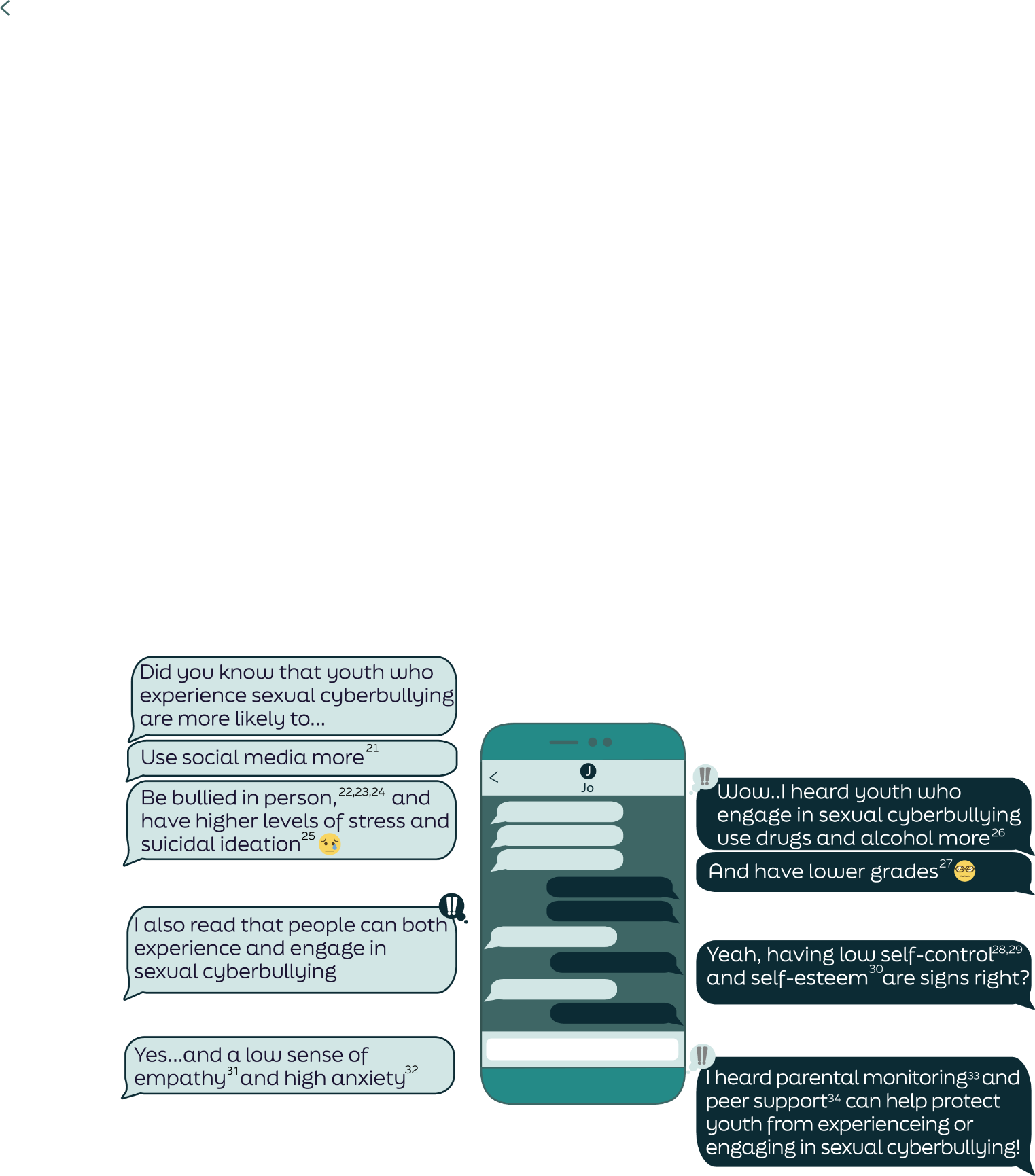 What Might Youth Experiencing Sexual Cyberbullying Say?
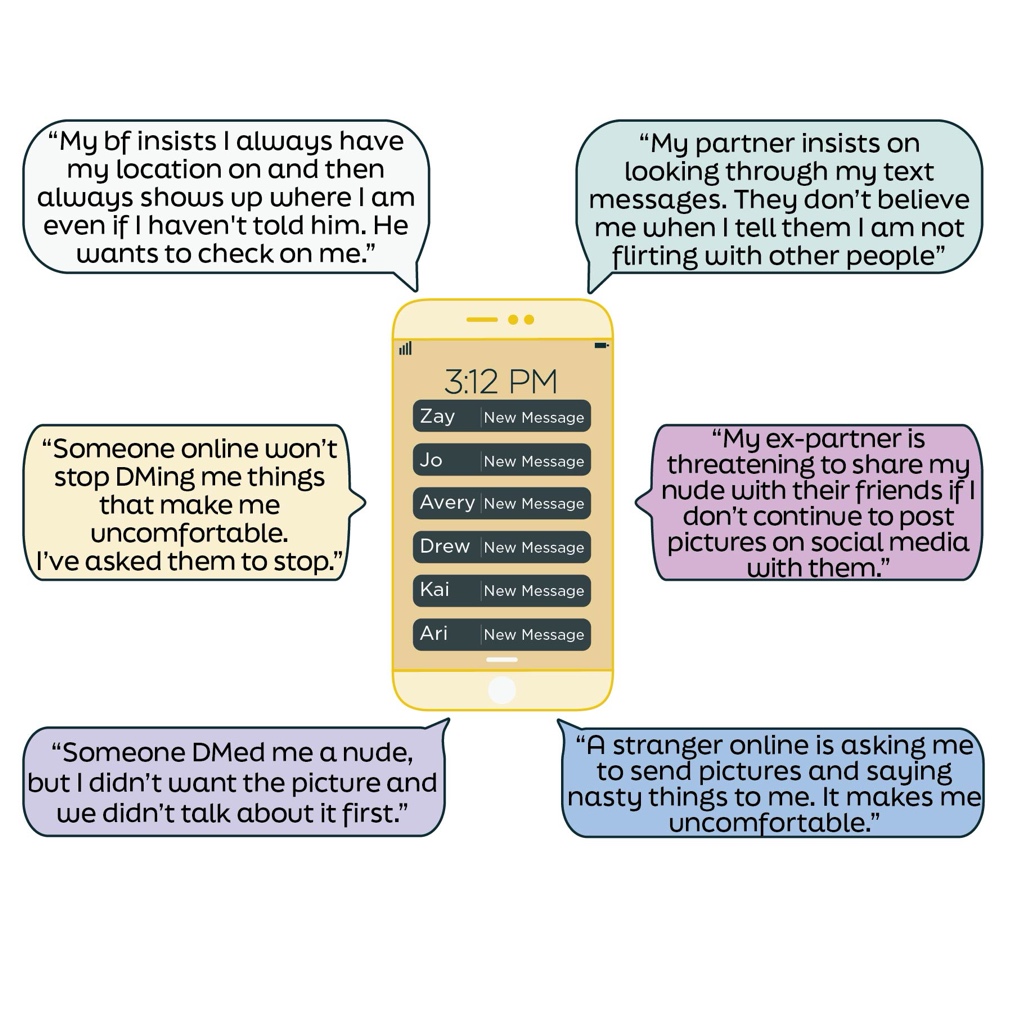 Examples include vernacular terms/slang that young people may use:
What Might Youth Who Are Engaging in Sexual Cyberbullying Say?
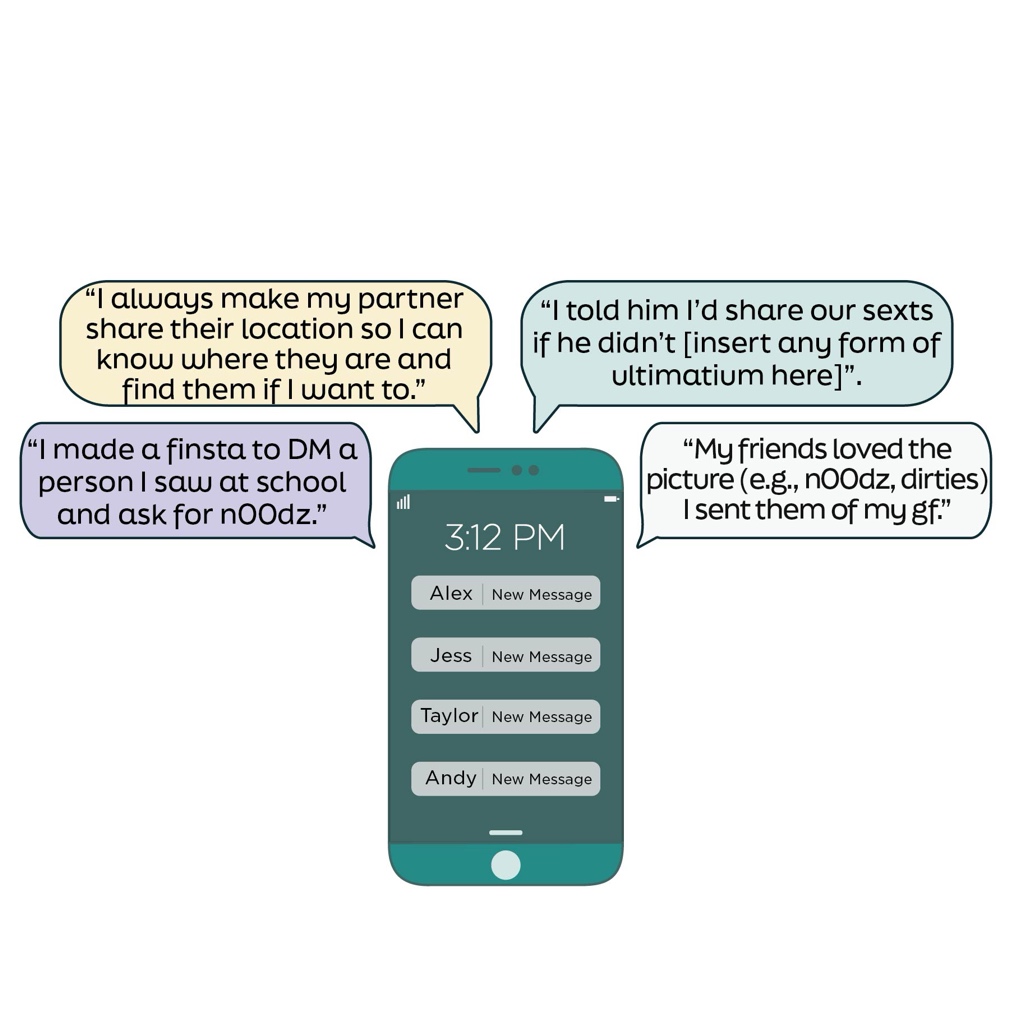 Examples include behaviors young people may talk about without realizing they are sexual cyberbullying others:
Recommendations for Providers
Talk about online platforms and sexual cyberbullying with young people. 
Learn about sexual cyberbullying laws within your state.
Inform young people about how consent relates to online behavior.
Support young people who have experienced sexual cyberbullying.
Connect youth with local services.
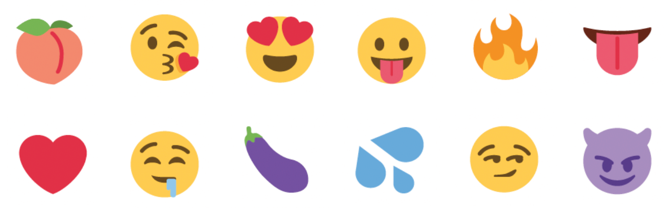 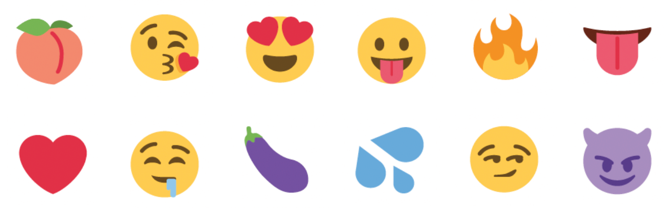 Healthy Romantic Relationships
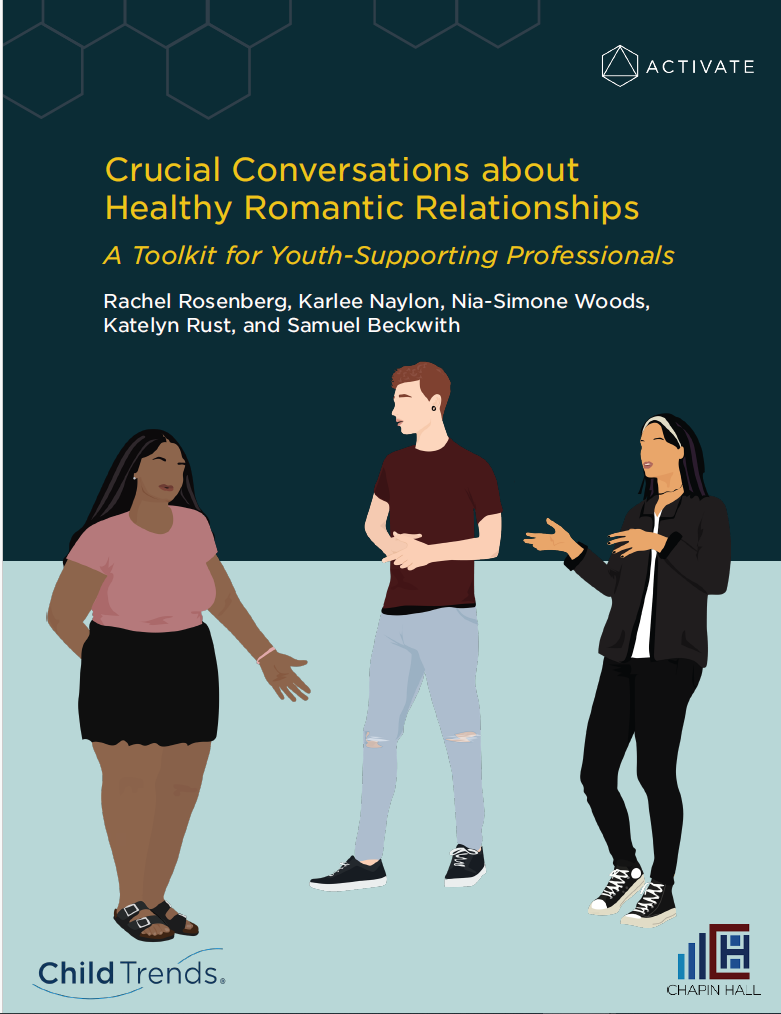 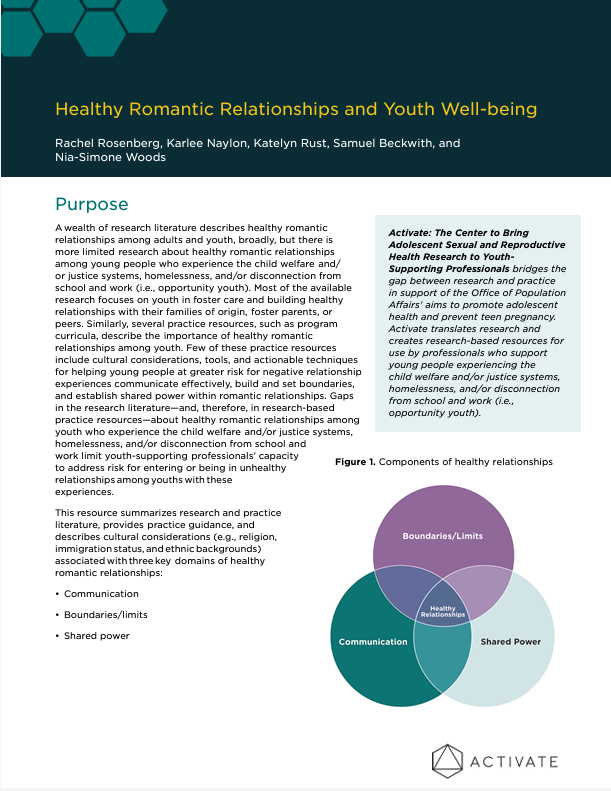 Identifying a Need: Healthy Romantic Relationships
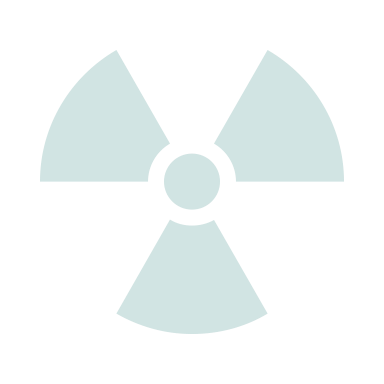 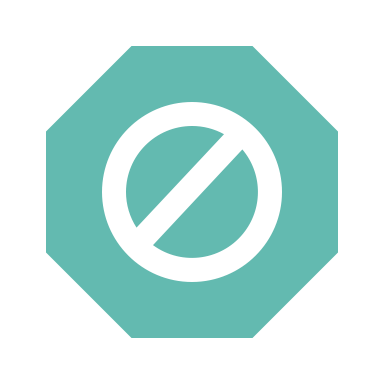 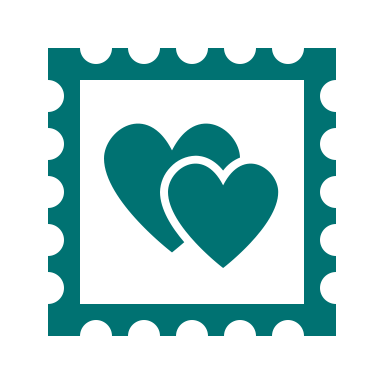 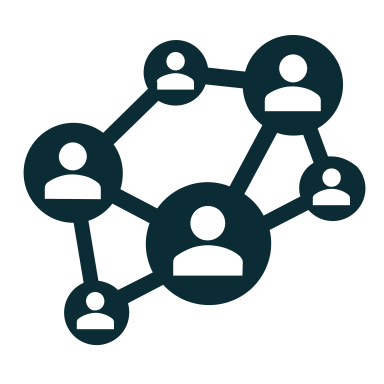 27
Identifying a Need: Healthy Romantic Relationships
Components of Healthy Romantic Relationships
Communication: allows one person to share how they are feeling or what they think with their partner(s).
Boundaries/Limits: helps youth express to their partner(s) what conditions they need to feel content and safe in a relationship.
Shared Power: requires a balance of support and responsibilities between partner(s).
Overlap in Components of Healthy Romantic Relationships
Boundaries/Limits and Communication: healthy communication is needed to set and enforce boundaries.
Boundaries and Shared Power: boundaries can help partners understand how to share responsibility in relationships and work toward equity.
Communication and Shared Power: in relationships with shared power, partner(s) communicate to establish balanced responsibility/needs/wants.
Systemic and Cultural Considerations
Use of nonverbal communication and communication styles
Views about autonomy and independence within a relationship 
Societal bias against LGBTQ+ relationships, racism, and gender roles
Laying the Foundation to Talk to Young People About Healthy Relationships
You can establish the foundation for talking to young people about healthy relationships when you: 
Develop rapport and trust with the young person. 
Create a welcoming and private space.
Prepare for, engage in, and follow up with youth intentionally. 
Remain self-aware and willing to reflect on your own assumptions. 
Maintain your knowledge of state-mandated reporting policies. 
Pay attention to cultural norms.
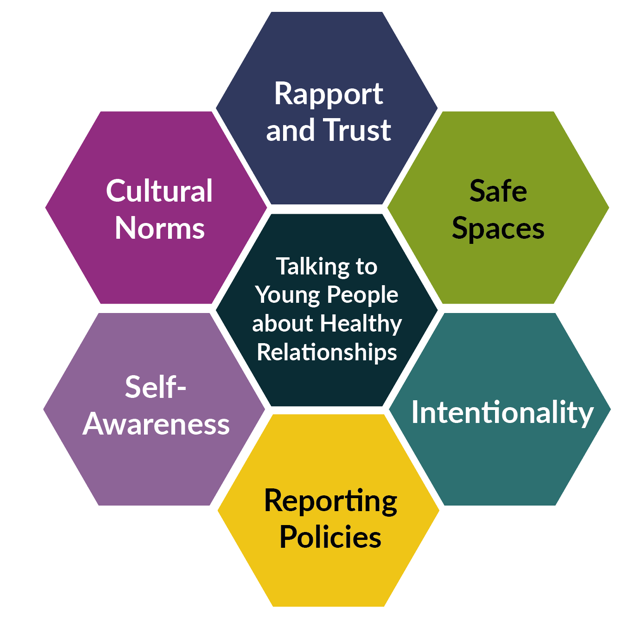 Conversation Starters: Communication
Conversation Starters: Boundaries/Limits
Conversation Starters: Shared Power
Dos and Don’ts for Talking With Youth About Healthy Romantic Relationships
Questions?
Stay Informed!
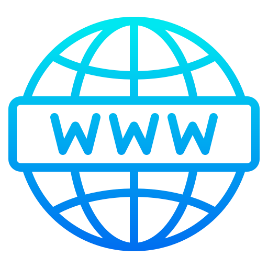 Website: activatecenter.org/ 


LinkedIn: linkedin.com/company/activate-collective


Subscribe to the Activate newsletter
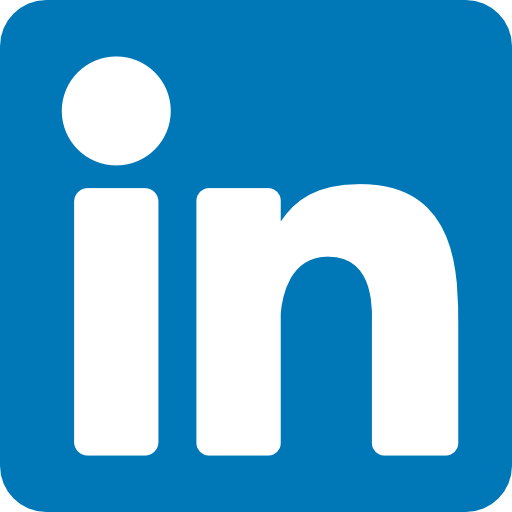 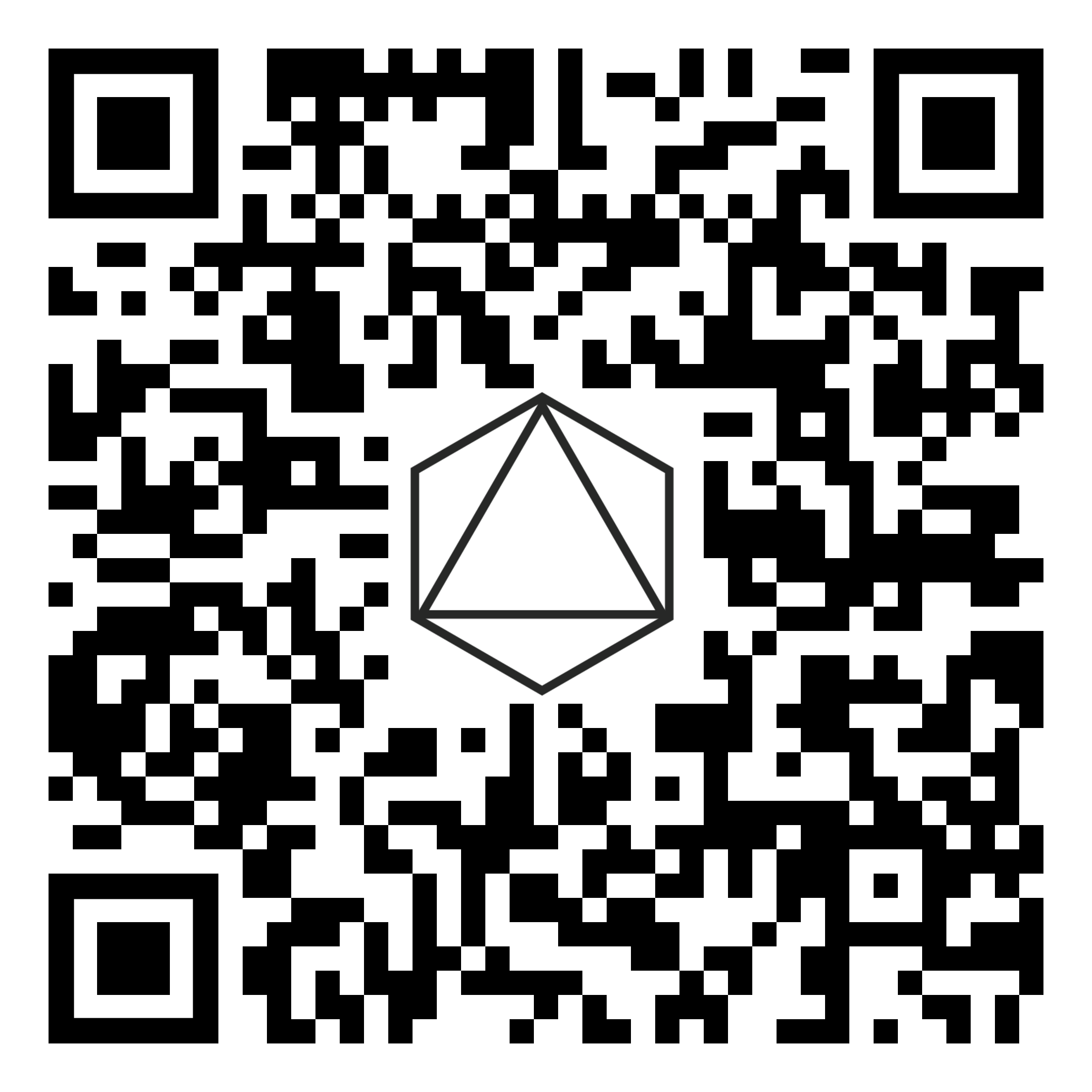 Thank you!


For more information, contact 

Activate at activate@childtrends.org 
Or 
Jan DeCoursey, Project Director, at Jdecoursey@childtrends.org
This project is supported by the Office of Population Affairs of the U.S. Department of Health and Human Services (HHS) as part of a financial assistance award totaling $3,384,000 with 100 percent funded by OPA/OASH/HHS. The contents are those of the author(s) and do not necessarily represent the official views of, nor an endorsement by, OPA/OASH/HHS or the U.S. government. For more information, please visit https://opa.hhs.gov.
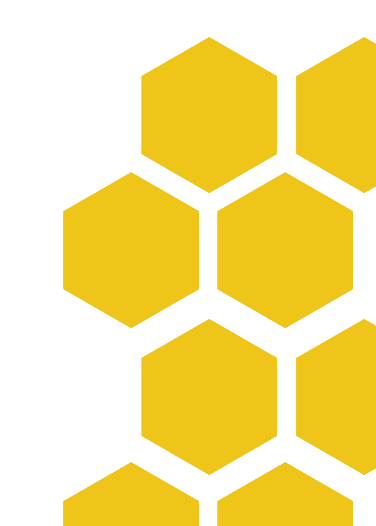 Thank you for joining us today!
There is a brief survey after the end of this webinar. 
Thank you for providing us feedback by completing this survey.

Webinar will be available in 3 days:
 http://www.dibbleinstitute.org/webinar-archives/

Questions? RelationshipSkills@Dibbleinstitute.org
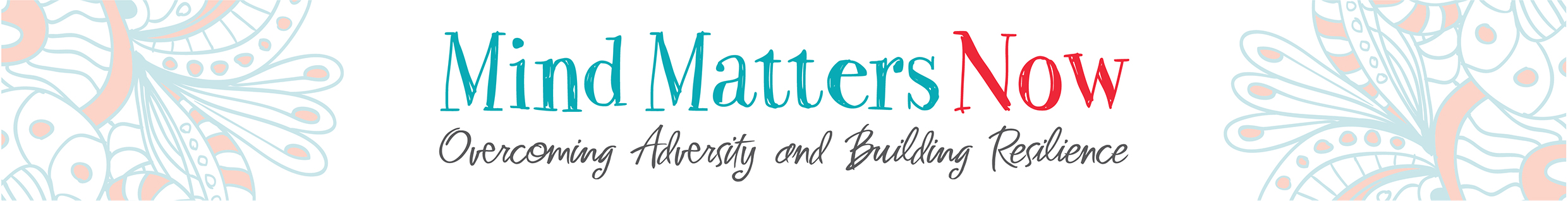 Scholarships are now available for professionals affected by the pandemic! For a limited time only, you can apply to receive the full Mind Matters Now series for free.
Find out more at:

www.dibbleinstitute.org/mind-matters-now-ce/


Questions? Esther@Dibbleinstitute.org
Get Continuing Education Credit
Dibble is now offering continuing education credits for a select series of free webinars. Now you can get credit for Violence Prevention and Trauma-Informed Webinars at:
https://www.dibbleinstitute.org/ceus/



Questions? Esther@Dibbleinstitute.org
Stay in Touch!
www.DibbleInstitute.org
Subscribe to our newsletter 
Like us on FaceBook
Follow us on LinkedIn
RelationshipSkills@dibbleinstitute.org
800-695-7975
January 2025 Webinar
Sexual Cyberbullying & Healthy Romantic Relationships:Activate’s Sexual and Reproductive Health Resources
Presenters:
Rachel Rosenberg, Ph.D., Samuel Beckwith, Ph.D. and Karlee Naylon
Child Trends